Vorm en ruimte
Stelling van Pythagoras
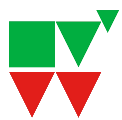 www.nvon.nl/diagnostischevragen
B
Roel
A
B
C
D
Susan
Jill
Rob
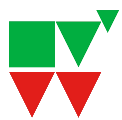 www.diagnostischevragen.nl
[Speaker Notes: VR-3
Misvatting: Een wortel niet ver genoeg vereenvoudigen

A: Juist, 36 is het grootste kwadraat waar je 72 door kunt delen
B: Beide getallen zijn geen kwadraat, dus zo heb je niet vereenvoudigd
C: Er is wel vereenvoudigd, maar het kan nog verder vereenvoudigd worden (wortel 18 = 3 wortel 2)
D: Beide getallen zijn geen kwadraten, dus er is niet vereenvoudigd]
B
Allebei
A
B
C
D
Alleen Rob
Niemand
Alleen Jill
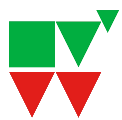 www.diagnostischevragen.nl
[Speaker Notes: VR-4
Misvatting: Een wortel niet ver genoeg vereenvoudigen

A: Jill heeft gelijk, dus dit antwoord is fout
B: Juist, de factor voor de wortel moet zo groot mogelijk zijn en 16 is het grootste kwadraat waar je 32 door kunt delen.
C: Er is wel vereenvoudigd, maar het kan nog verder vereenvoudigd worden (wortel 8 = 2 wortel 2)
D: Onjuist]
Je ziet hiernaast de rechthoekige gelijkbenige driehoek MNO met MN = 1Bereken exact de lengte van zijde MO.
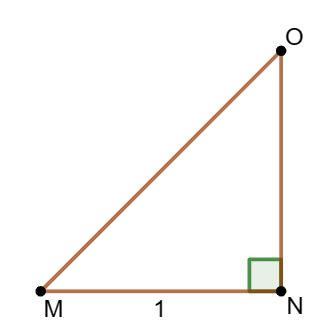 B
A
B
C
D
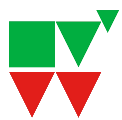 www.diagnostischevragen.nl
[Speaker Notes: VR-5
Misvatting: Stelling van Pythagoras onjuist uitvoeren

A: Gokje, langste zijde is 2 keer zo lang als de korte zijden
B: Wel 1 kwadraat gedaan waarschijnlijk, maar als oplossing 2 in plaats van 1, zodat de kwadraten opgeteld 4 zijn
C: Juist
D: Juist, maar het moest exact en hier is het antwoord afgerond]
Je ziet hiernaast de rechthoekige gelijkbenige driehoek MNO met MN = 3Bereken exact de lengte van zijde MO.
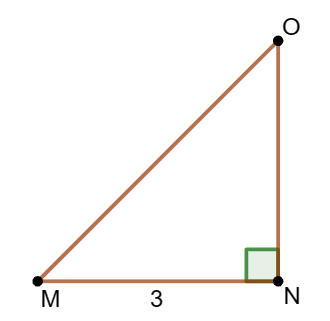 B
A
B
C
D
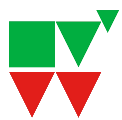 www.diagnostischevragen.nl
[Speaker Notes: VR-6
Misvatting: Stelling van Pythagoras onjuist uitvoeren

A: Wel 3 kwadraat geprobeerd, maar 3x2=6 gedaan in plaats van 3 kwadraat =9, zodat de kwadraten opgeteld 12 zijn
B: Zie A, maar wel goed vereenvoudigd.
C: Juist, maar moet nog vereenvoudigd worden.
D: Juist]
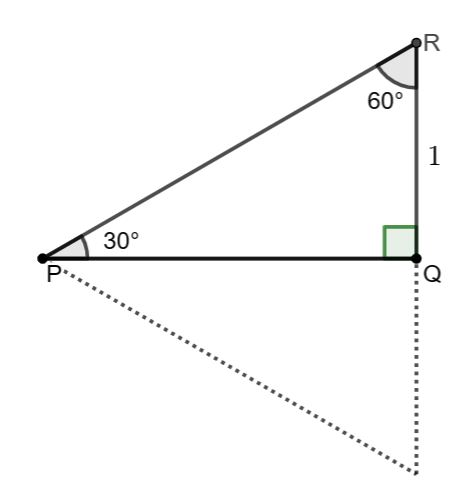 B
Jip
A
B
C
D
Sanne
Niemand
Jack
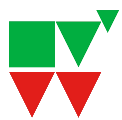 www.diagnostischevragen.nl
[Speaker Notes: VR-7
Misvatting: Eigenschappen van een gelijkzijdige driehoek niet toe kunnen passen 

A: Jack heeft gelijk
B: Juist (helft gelijkzijdige driehoek, dus PR=2QR)
C: PQ als 2 genomen en dan Pythagoras, maar PR is sowieso de langste zijde, dus stelling ook verkeerd toegepast
D: PQ als 2 genomen en dan de stelling van Pythagoras juist toegepast om PR te berekenen]
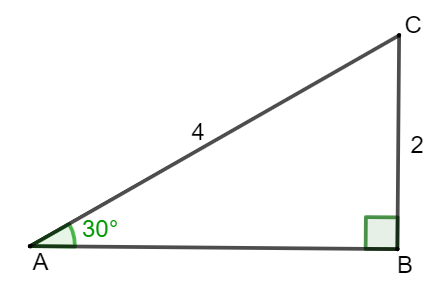 B
Iedereen
A
B
C
D
Alleen Jeroen
Alleen Joris
Julia en Jeroen
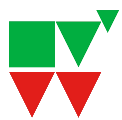 www.diagnostischevragen.nl
[Speaker Notes: VR-8
Misvatting: vorm waarin het antwoord gegeven moet worden (exact + herleiden)

A: Dit is niet exact
B: De antwoorden zijn wel exact, maar alleen Jeroen heeft ook juist herleid.
C: Juist, het antwoord is exact en de juiste factor is voor het wortelteken gehaald.
D: Zie boven, alleen Jeroen heeft het juiste antwoord gegeven]
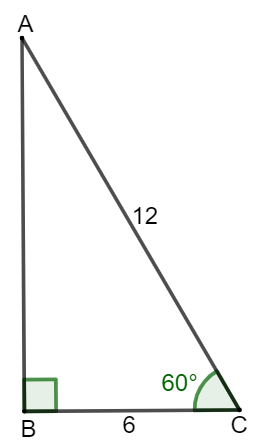 B
Niemand
A
B
C
D
Alleen Julia
Alleen Joris
Alleen Jeroen
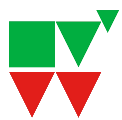 www.diagnostischevragen.nl
[Speaker Notes: VR-9
Misvatting: Notatie eindantwoord (exact + herleiden) -> er moet dan wel gebruik gemaakt worden van de verhoudingen in de driehoek, want ze weten nog niet wat sin(60) exact is.

A: Dit antwoord kan nog herleid worden naar 6wortel3
B: De antwoorden zijn wel exact, maar zijn beide niet juist herleid
C: niet exact
D: Zie boven, niemand heeft het juiste antwoord gegeven]
Na de uitleg
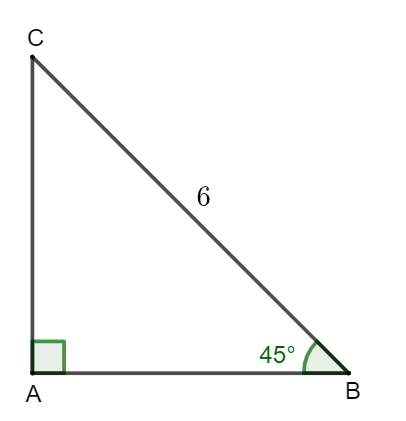 B
Iedereen
A
B
C
D
Tess
Thijs
Tim
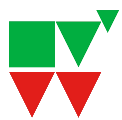 www.diagnostischevragen.nl
[Speaker Notes: VR-10
Misvatting: notatie van het eindantwoord (exact, herleiden) 

A: Dit antwoord kan nog herleid worden naar 3wortel2
B: Juist
C: Niet exact
D: Zie boven, alleen Tim geeft het juiste antwoord]
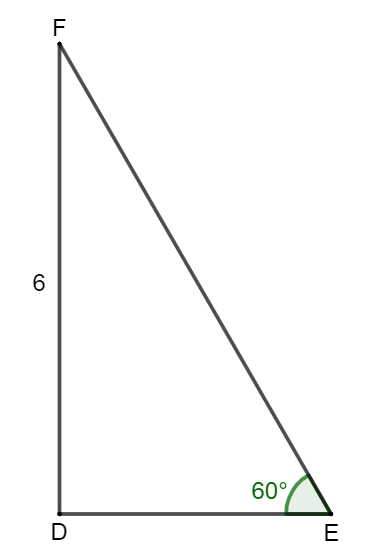 B
Iedereen
A
B
C
D
Job
Annelies
Monique
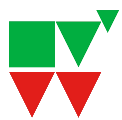 www.diagnostischevragen.nl
[Speaker Notes: VR-11
Misvatting: Kiezen van een manier die geen exact antwoord geeft (als de leerlingen nog geen goniometrie hebben gehad)

A: Sinusregel juist toegepast, maar je komt dan niet op een exact antwoord
B: SOSCASTOA juist toegepast, maar je komt dan niet op een exact antwoord
C: Juist
D: Zie boven, alleen Job geeft het juiste antwoord]
Deze vragen met toelichting zijn ontwikkeld door de werkgroep diagnostische vragen van de NVvW. Meer vragen en info vind je op: 

www.diagnostischevragen.nl
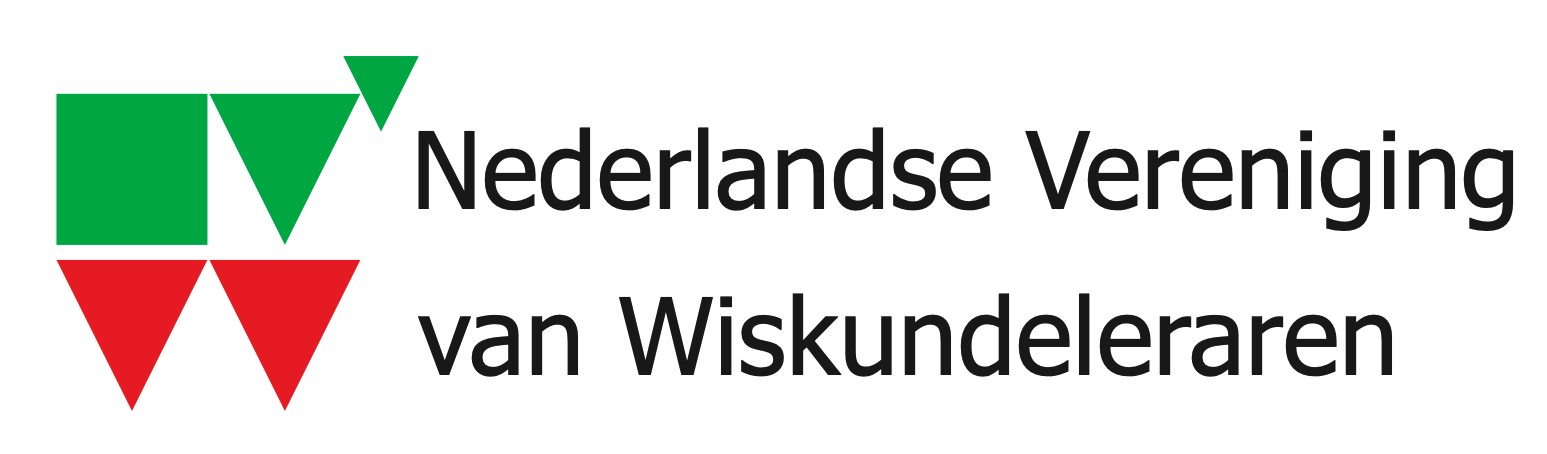 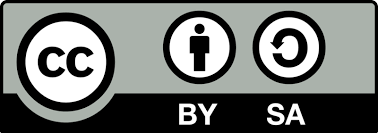 www.nvon.nl/diagnostischevragen        © 2022 NVON
www.diagnostischevragen.nl
[Speaker Notes: De vragen en toelichtingen vallen onder een CC BY-SA 4.0 licentie https://creativecommons.org/licenses/by-sa/4.0]